PRENAPUČENOST
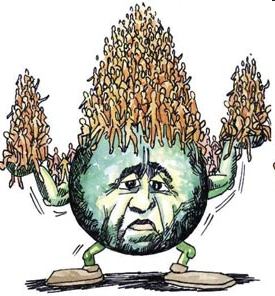 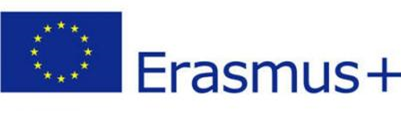 LOKACIJA
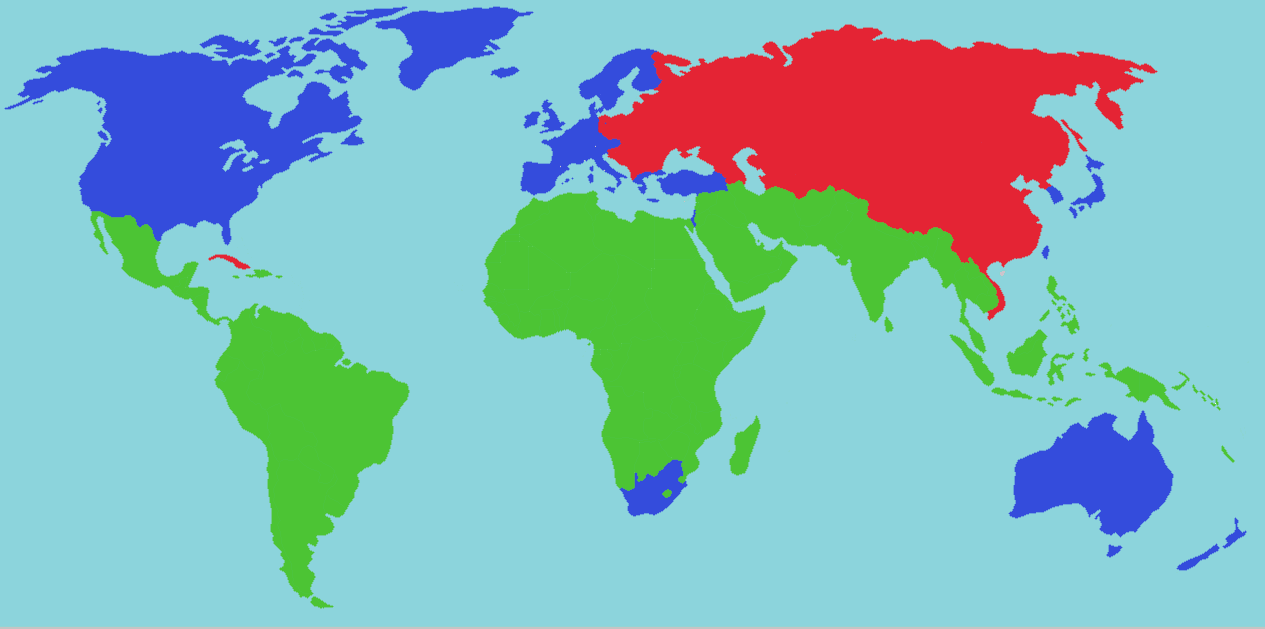 Najveća naseljenost je u zemljama trećeg svijeta (zeleno) 
Tzv. SVIJET U RAZVOJU
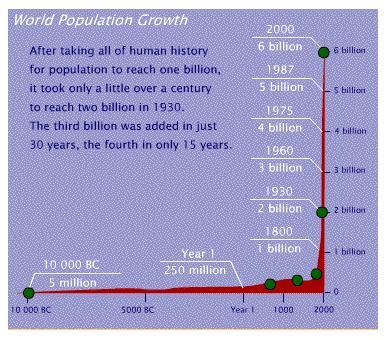 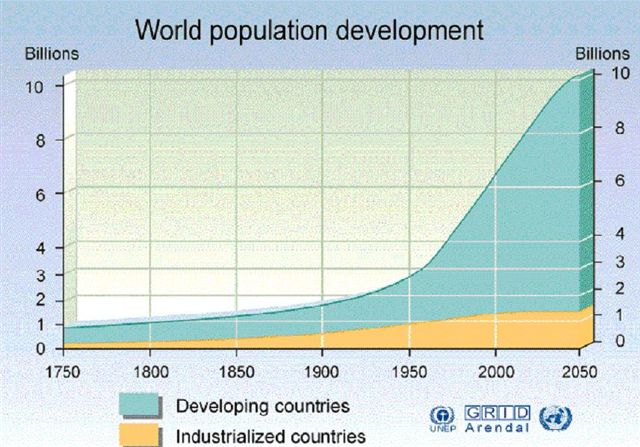 Ciklus prenapučenosti
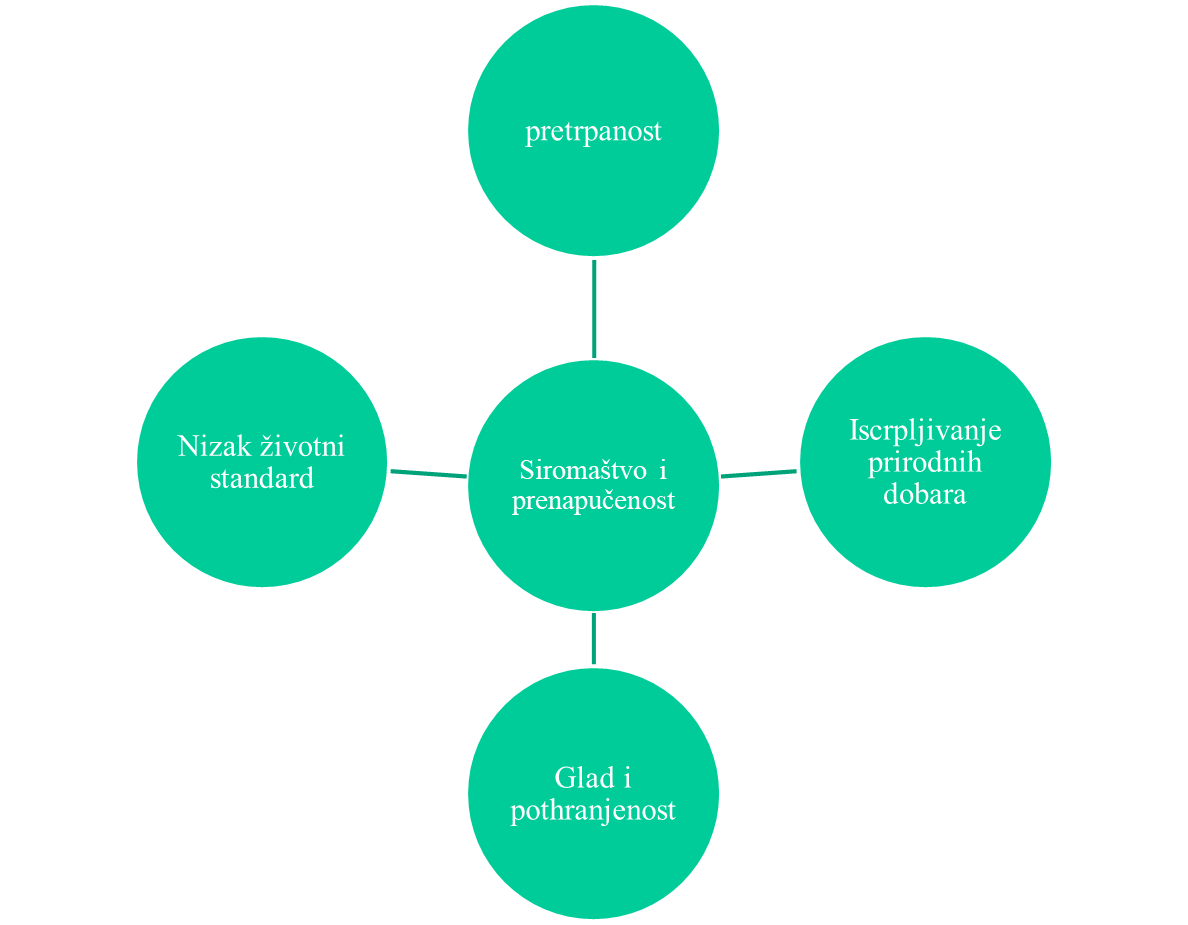 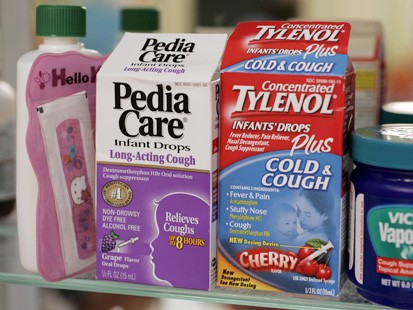 UZROCI
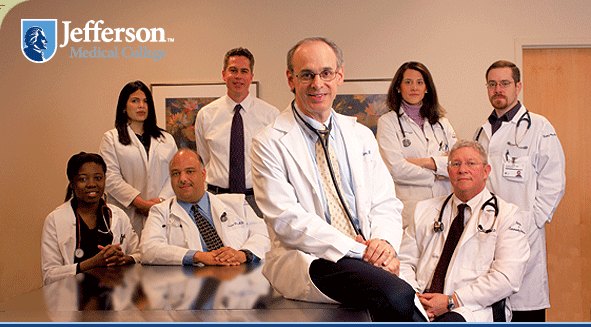 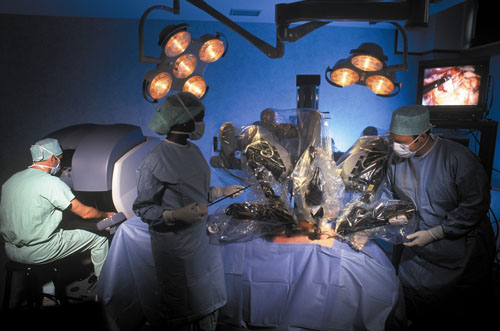 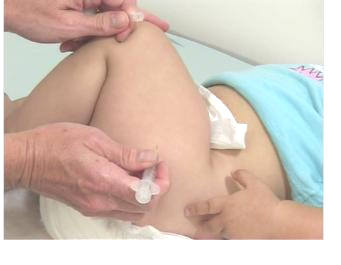 NOVA OTKRIĆA U MEDICINI
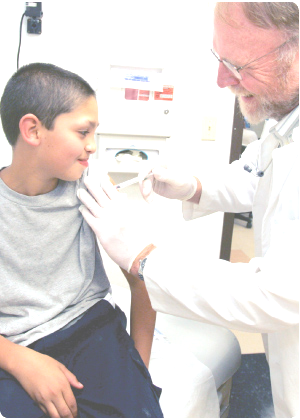 Napretkom medicine uvode se novi tretmani. To je uzrokovalo produljenje životnog vijeka. 
Smanjila se stopa mortaliteta.
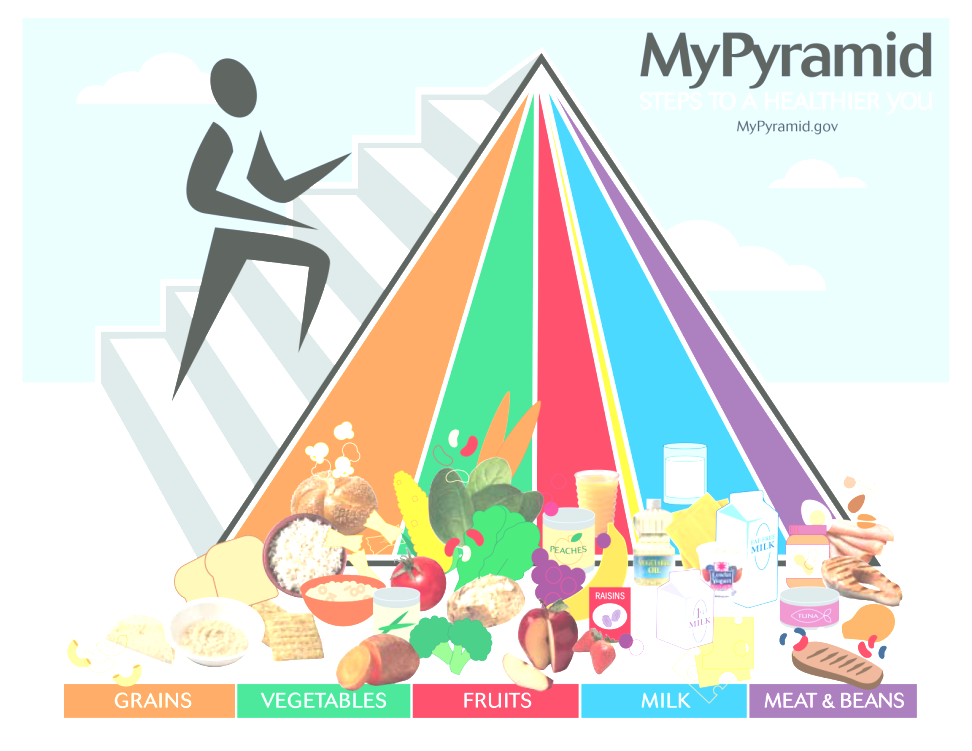 PORAST NATALITETA
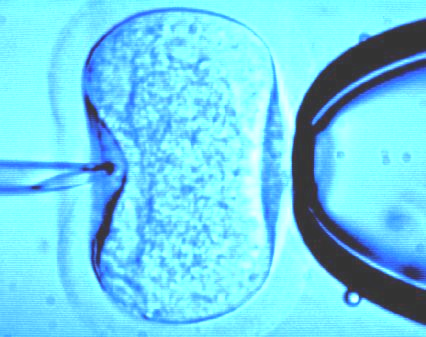 Bolja prehrana dovodi do povećanja stope plodnosti ljudi. 
Lijekovi i tretmani mogu pridonijeti uspješnosti začeća
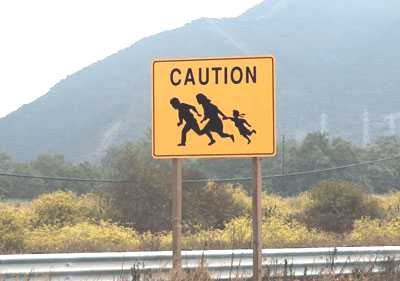 MIGRACIJE
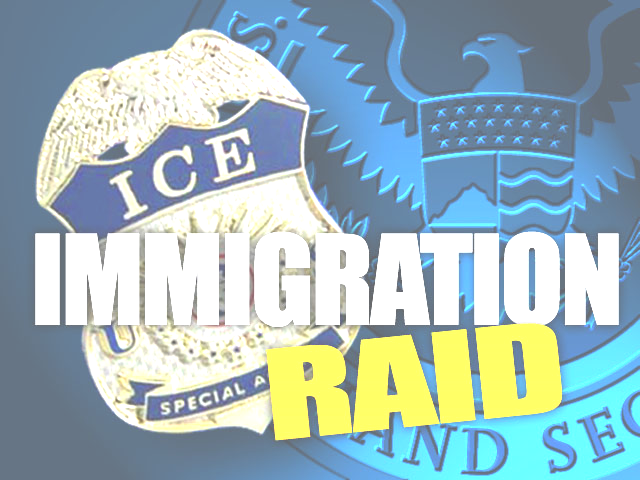 Veliki problem u pojedinim dijelovima svijeta. 
Ukoliko se stope iseljavanja iz određene zemlje ne podudaraju sa stopama useljavanja u tu zemlju dolazi do prenapučenosti.
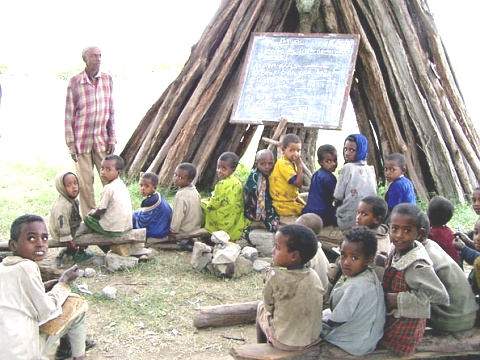 NEDOSTATAK OBRAZOVANJA
Oni koji nemaju obrazovanje ne razumiju potrebu sprečavanja prekomjernog rasta stanovništva.
Nedostatak planiranja obitelji obično se vidi u manje razvijenim dijelovima svijeta.
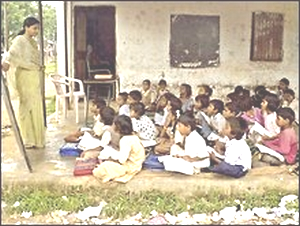 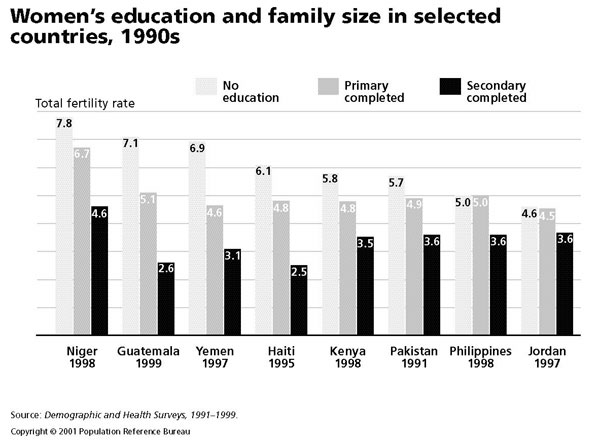 More education generally leads to smaller family size
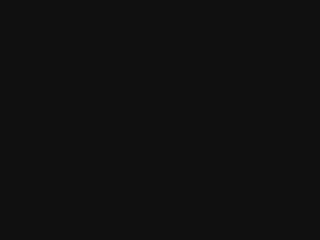 Prenapučenost:

SVJETSKI PROBLEM
UTJECAJI
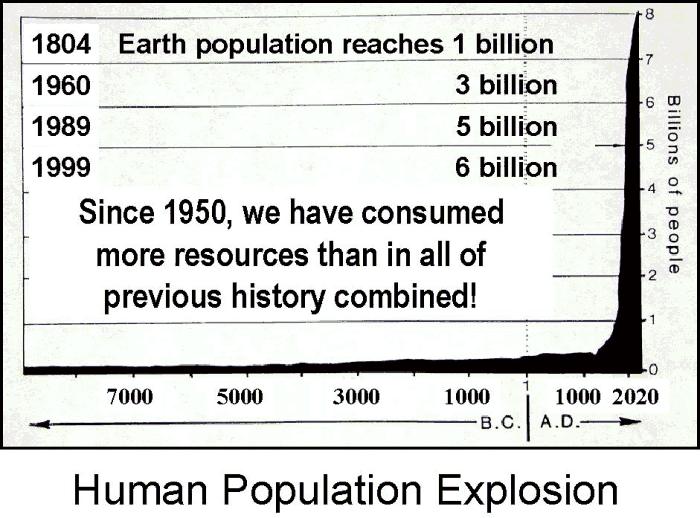 VIŠE LJUDI = VIŠE UTROŠENIH RESURSA = GLOBALNO ZATOPLJENJE
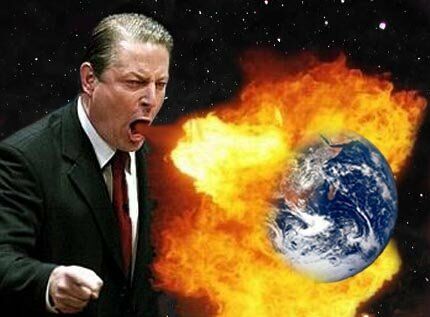 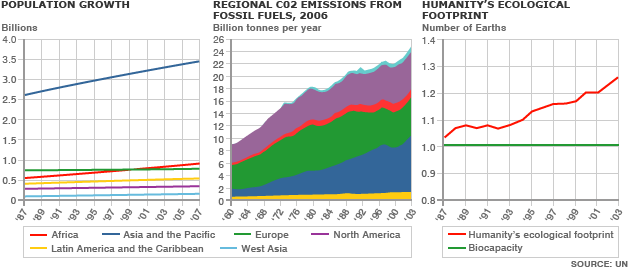 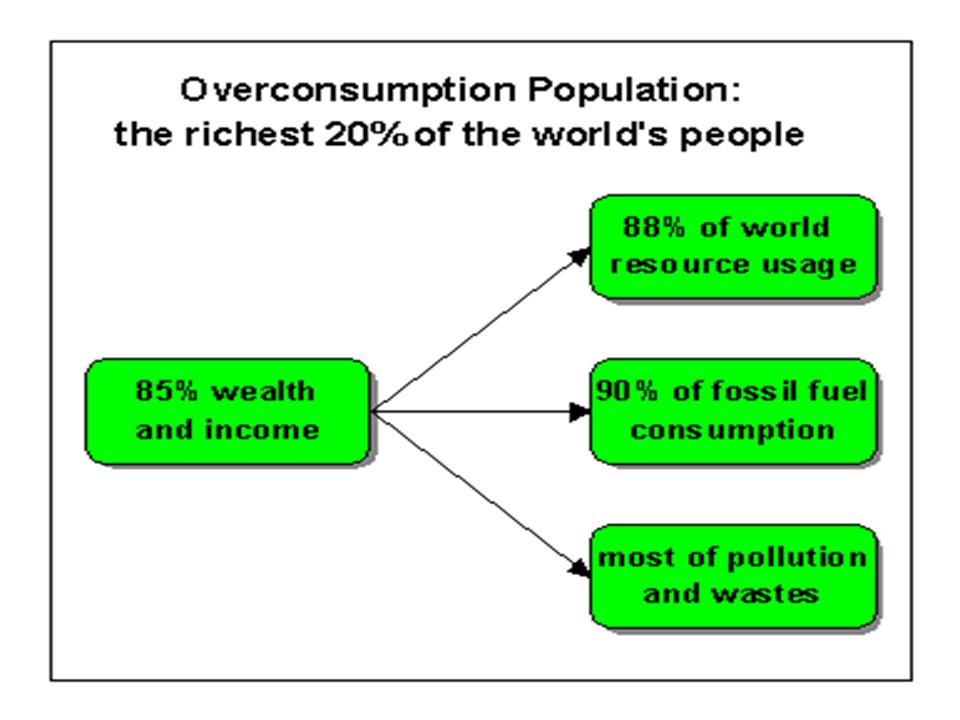 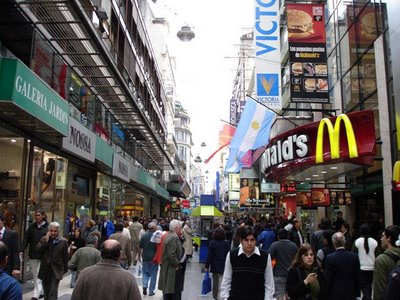 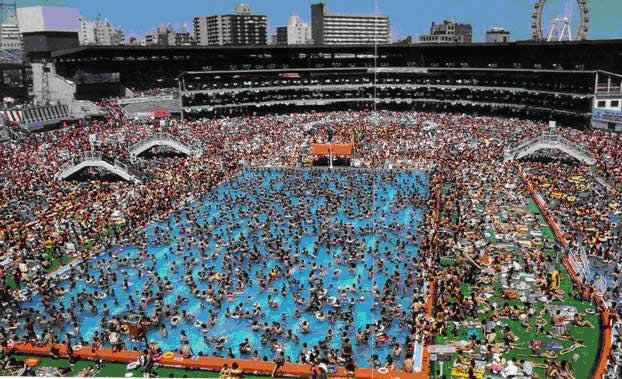 PRENAPUČENI UVJETI
STOPA RASTA STANOVNIŠTVA
U 2005.-oj, procjenjuje se da će stvarna stopa rasta stanovništva biti 76 dodatnih milijuna svake godine. Ta brojka je veća.IZVOR:Earth Policy Institute
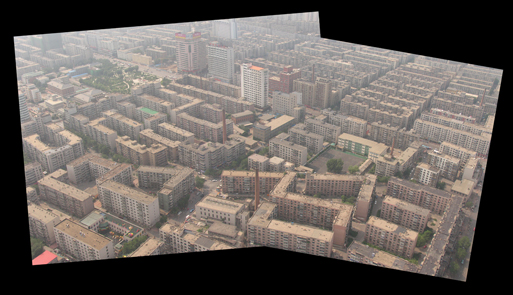 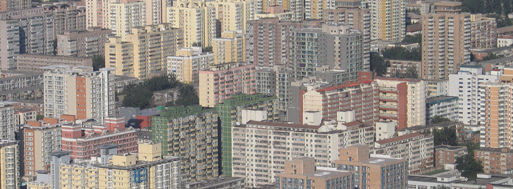 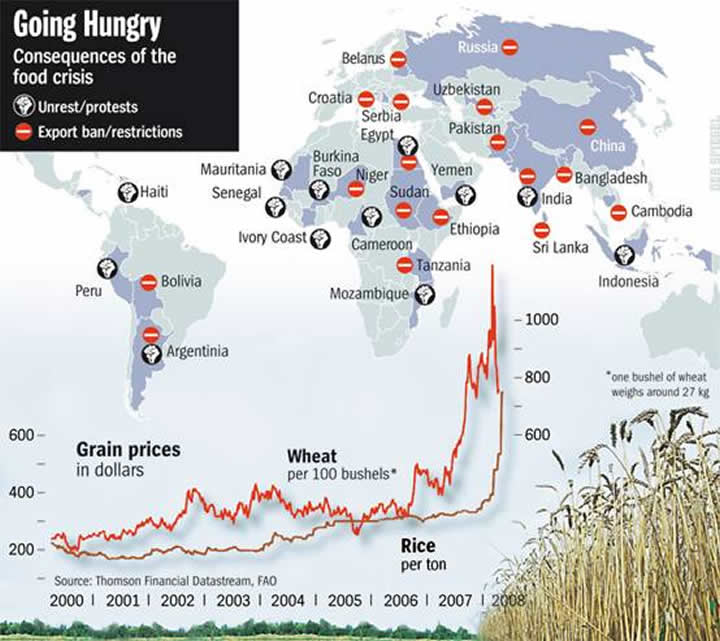 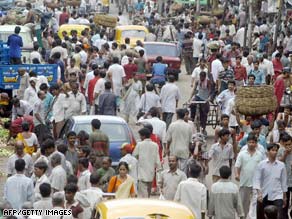 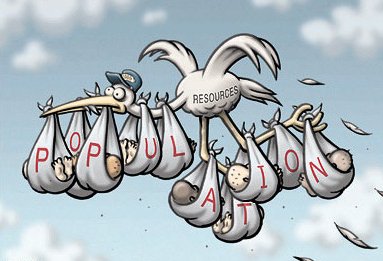 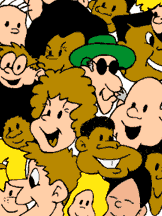 RJEŠENJA
Borba protiv bolesti i siromaštva
Kontrolirati onečišćenja i učinkovitost iskorištavanja resursa kako bi se standard povećao bez negativnih utjecaja 
Zadržati ljudsku populaciju na održivom broju.
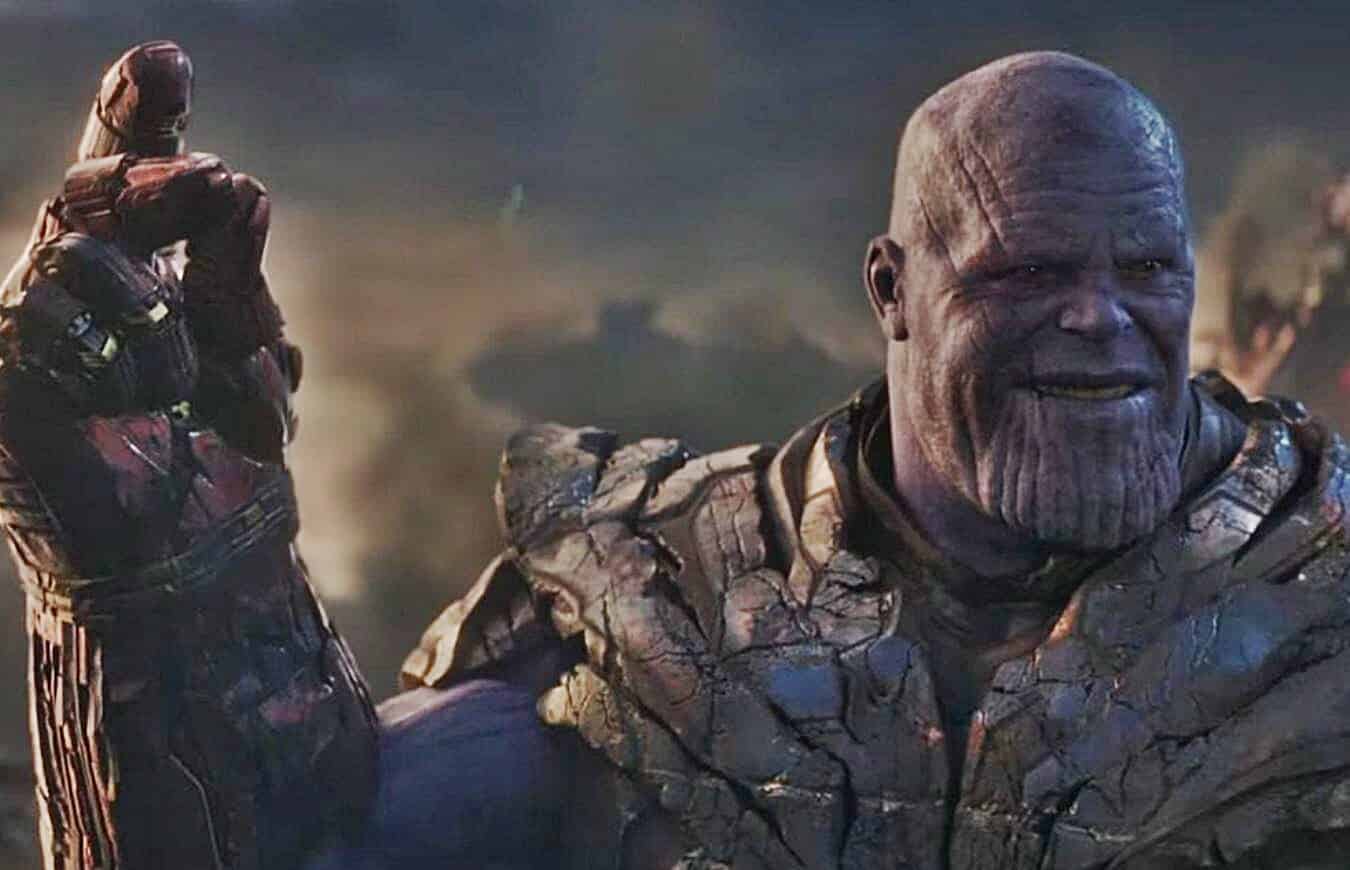 :
Osigurati pristup uslugama planiranja obitelji
Osnaživanje žena u zemljama u razvoju ekonmski, društveno i pravno na način koji ima za posljedicu jednakost
Modificirati školski kurikulum sa aktualnim problemima
Reforma poreznog sustava u skladu s politikom smanjenja stope rasta stanovništva.